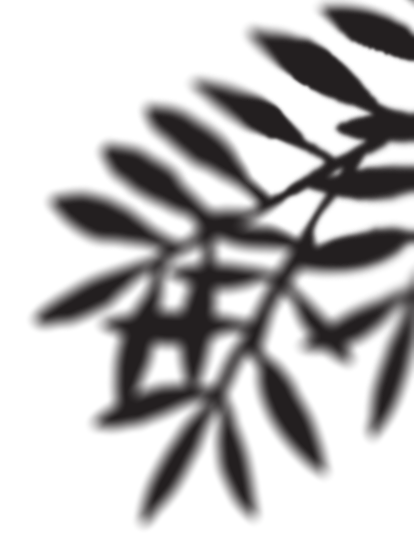 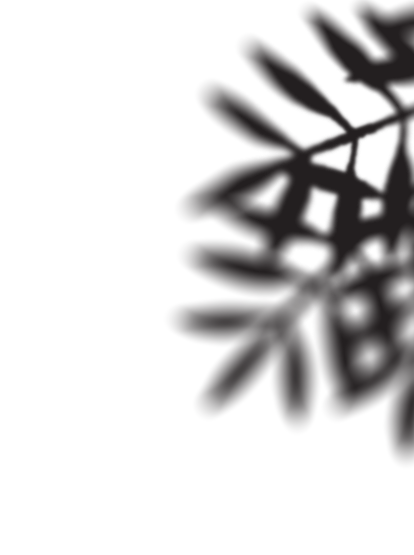 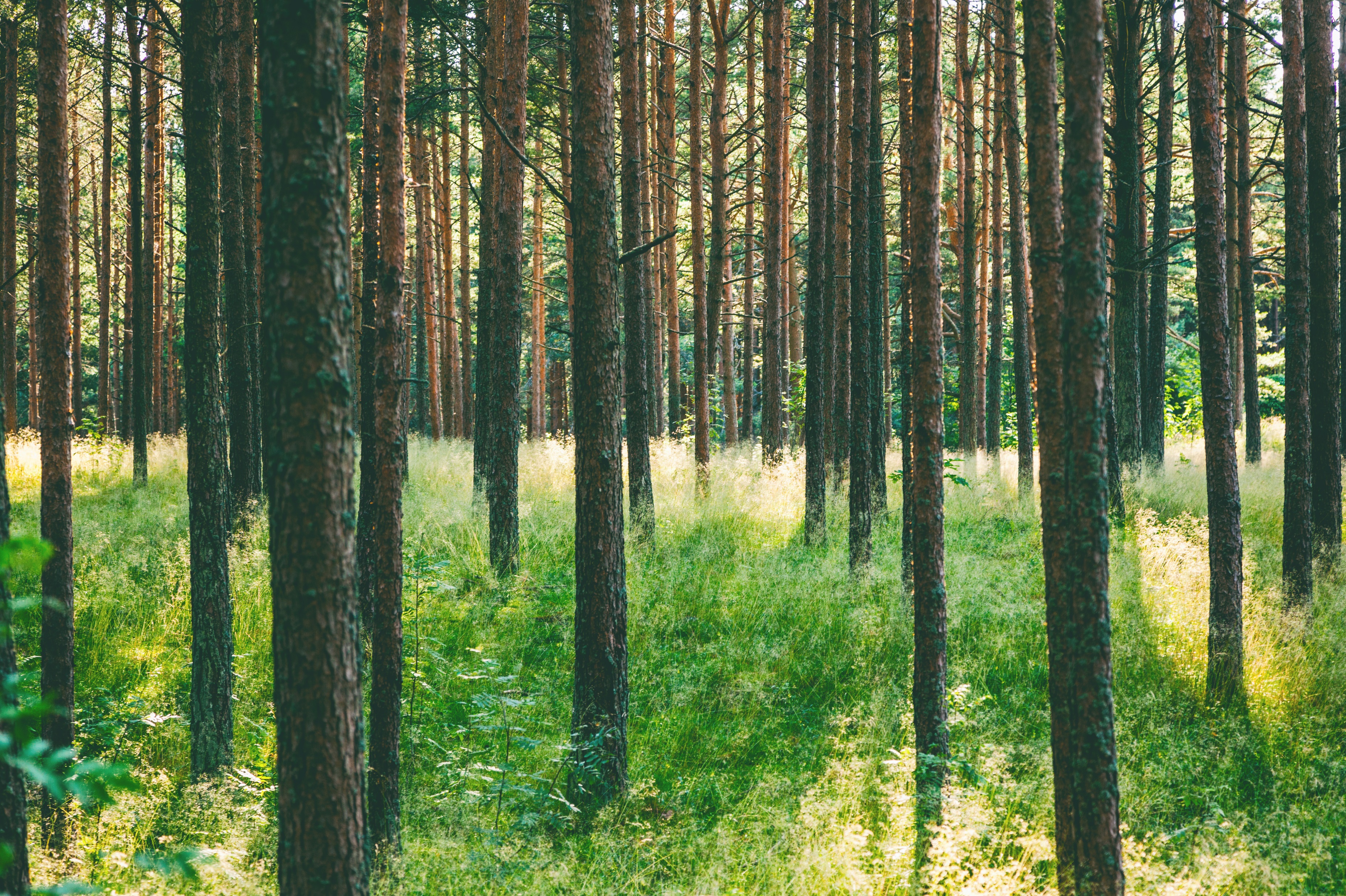 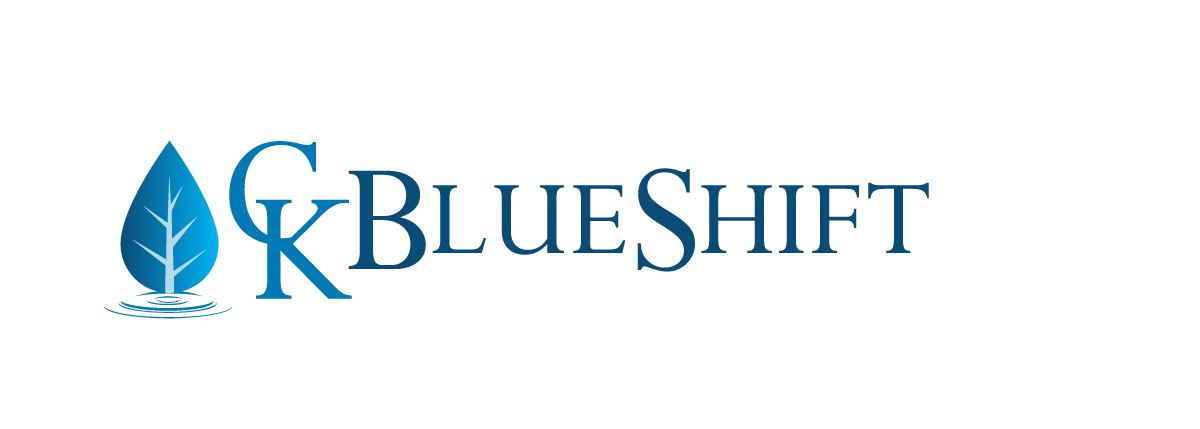 Conservation Finance Overview

Financing Wildfire Resilience (Session 3)
Conservation Finance
April 12, 2024

Peter W. Culp
Culp & Kelly, LLP -- CK Blueshift, LLC
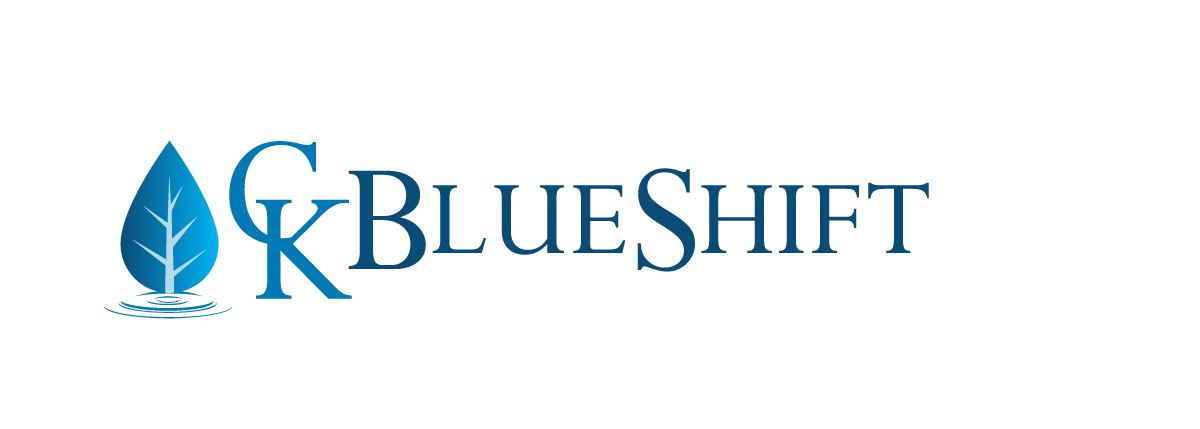 [Speaker Notes: Basic intro on CKB]
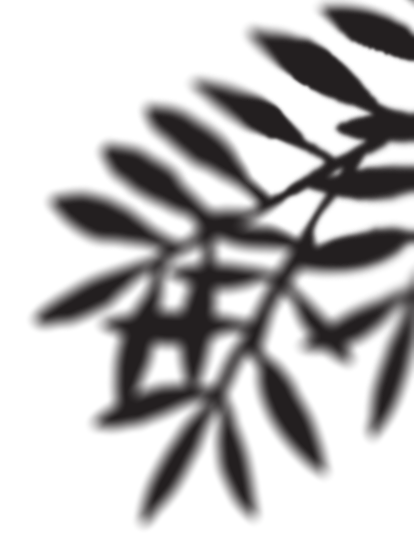 What is Conservation Finance?
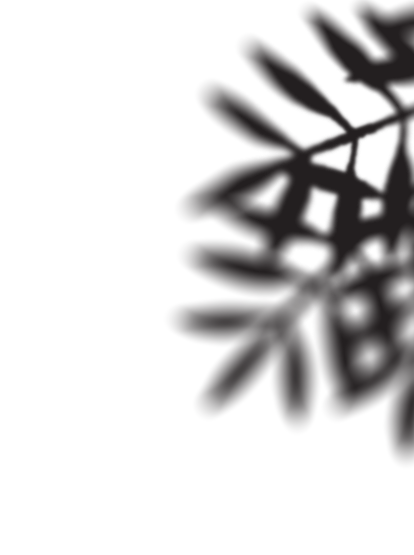 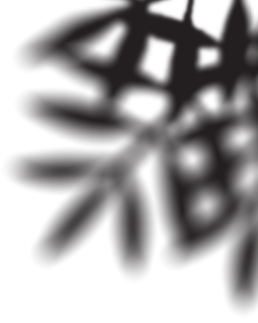 A range of strategies that generate, manage, and deploy financial resources and align incentives to achieve conservation outcomes – sourced from public, philanthropic, private, and/or blended sources of capital. 

Finance is different than funding. 

Conservation finance solutions focus on developing and structuring the payments/funding available to achieve a particular environmental or conservation outcome – in order to resolve or reduce challenges with getting conservation work done.
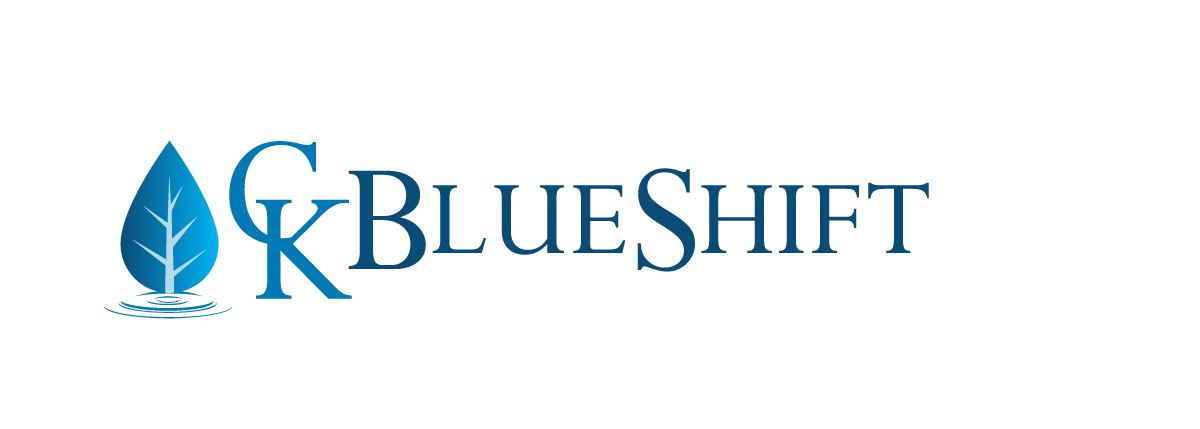 What are we solving for?
What is Conservation Finance?
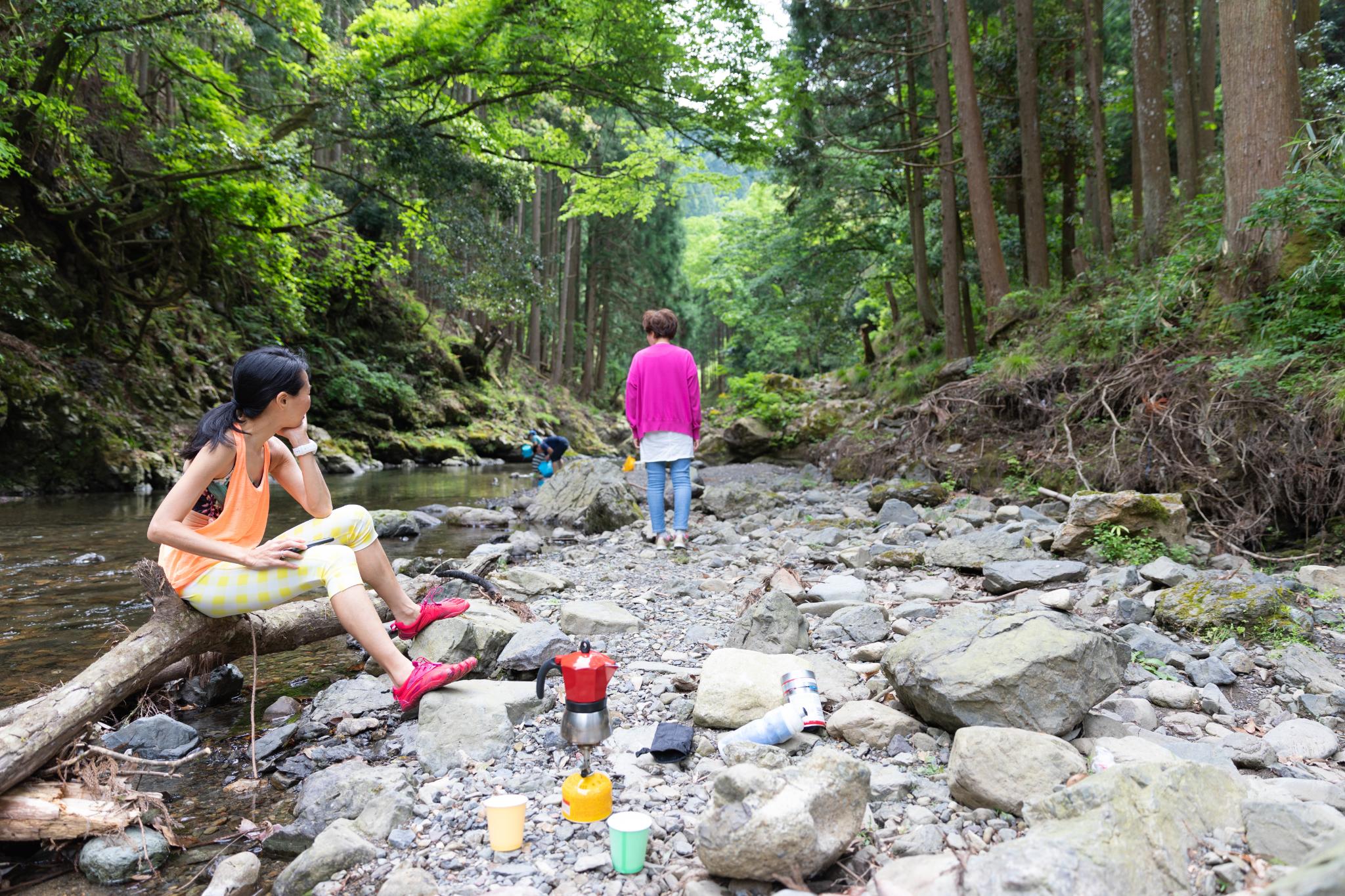 The conservation sector faces an ongoing lack of adequate, sustainable, and scalable funding.
Public funding for conservation and for-profit investment leaves many gaps that have traditionally been filled by philanthropy – but those funds can only go so far. 
Conservation finance is intended to open up new ways to fund conservation, more stable and sustainable sources of funding, magnify the impacts of limited philanthropic and public resources, and create economic incentives that promote conservation outcomes.
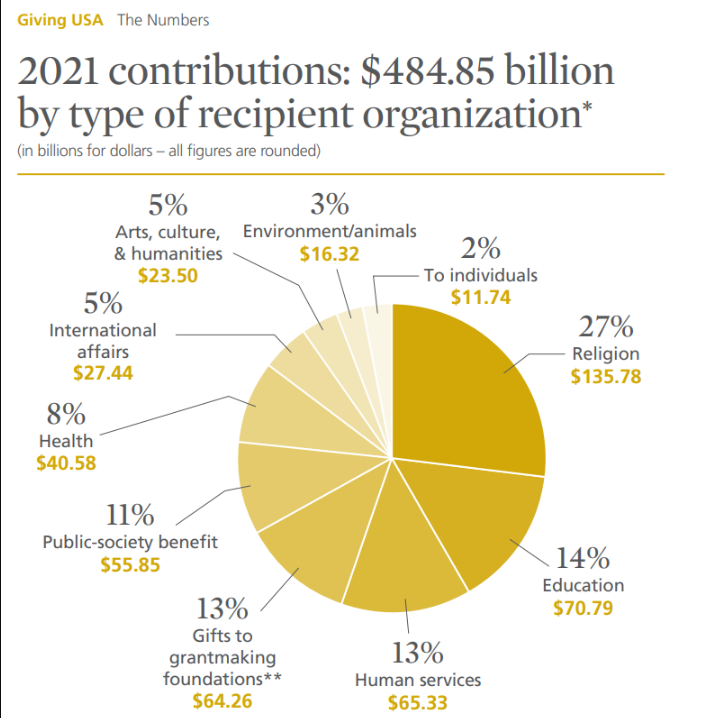 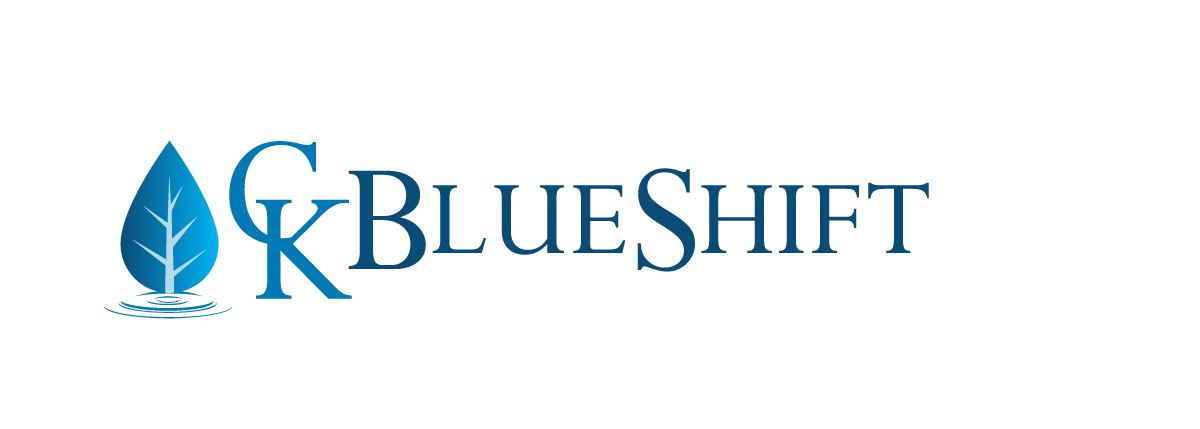 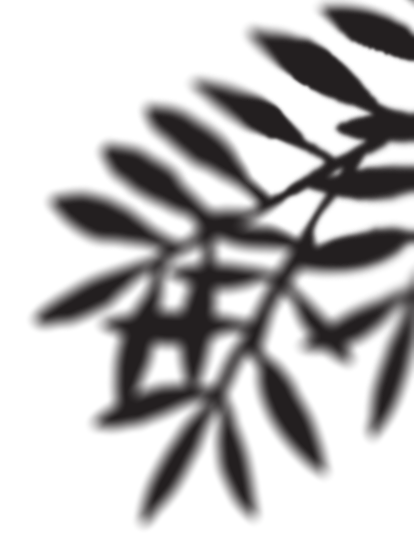 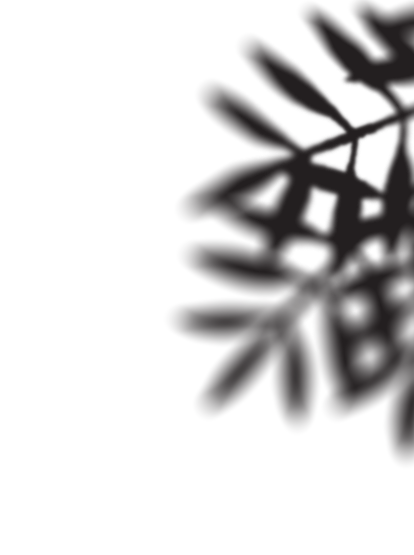 Conservation Finance Models
An excellent learning resource: 
The Conservation Finance Network
www.conservationfinancenetwork.org
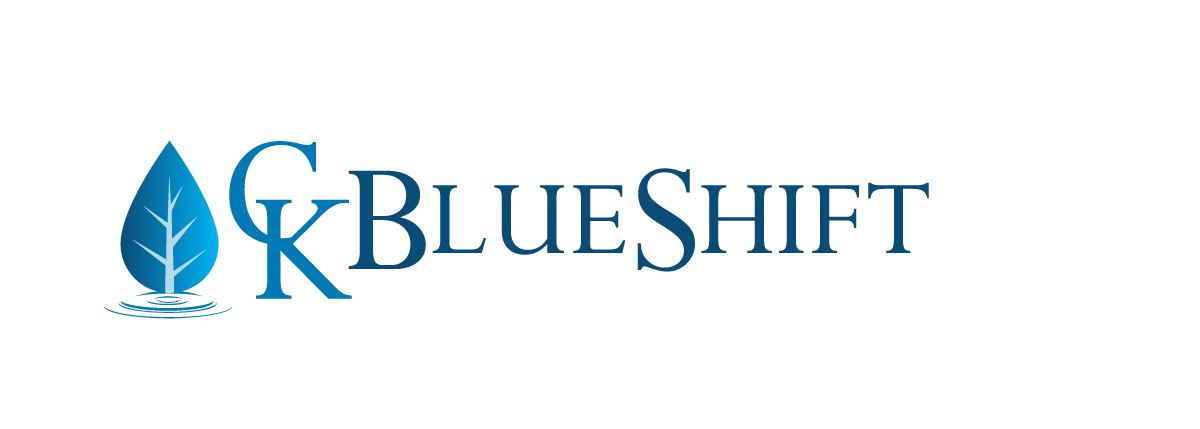 A range of complexity
COMPLEX
Impact investments, ecosystem service markets, green bonds, mitigation banking, utility charges, regulatory mandates, NRD, tax credits
Simple
Public or private grants and donations, earned income, tax deductions, conservation buyers
HARDER
Business partnerships (e.g. voluntary surcharges, sustainable products marketing), corporate social responsibility and ESG funding, bridge financing/ borrowing
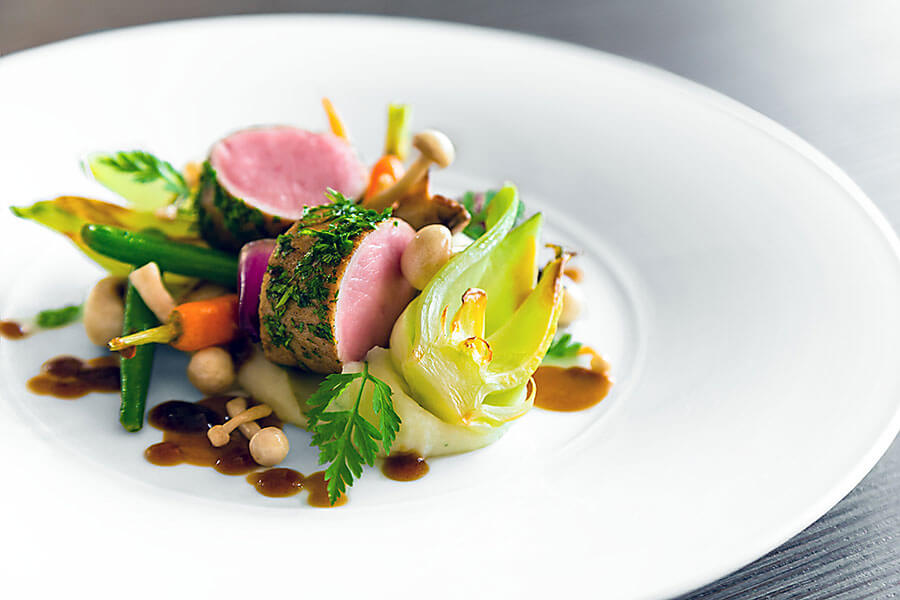 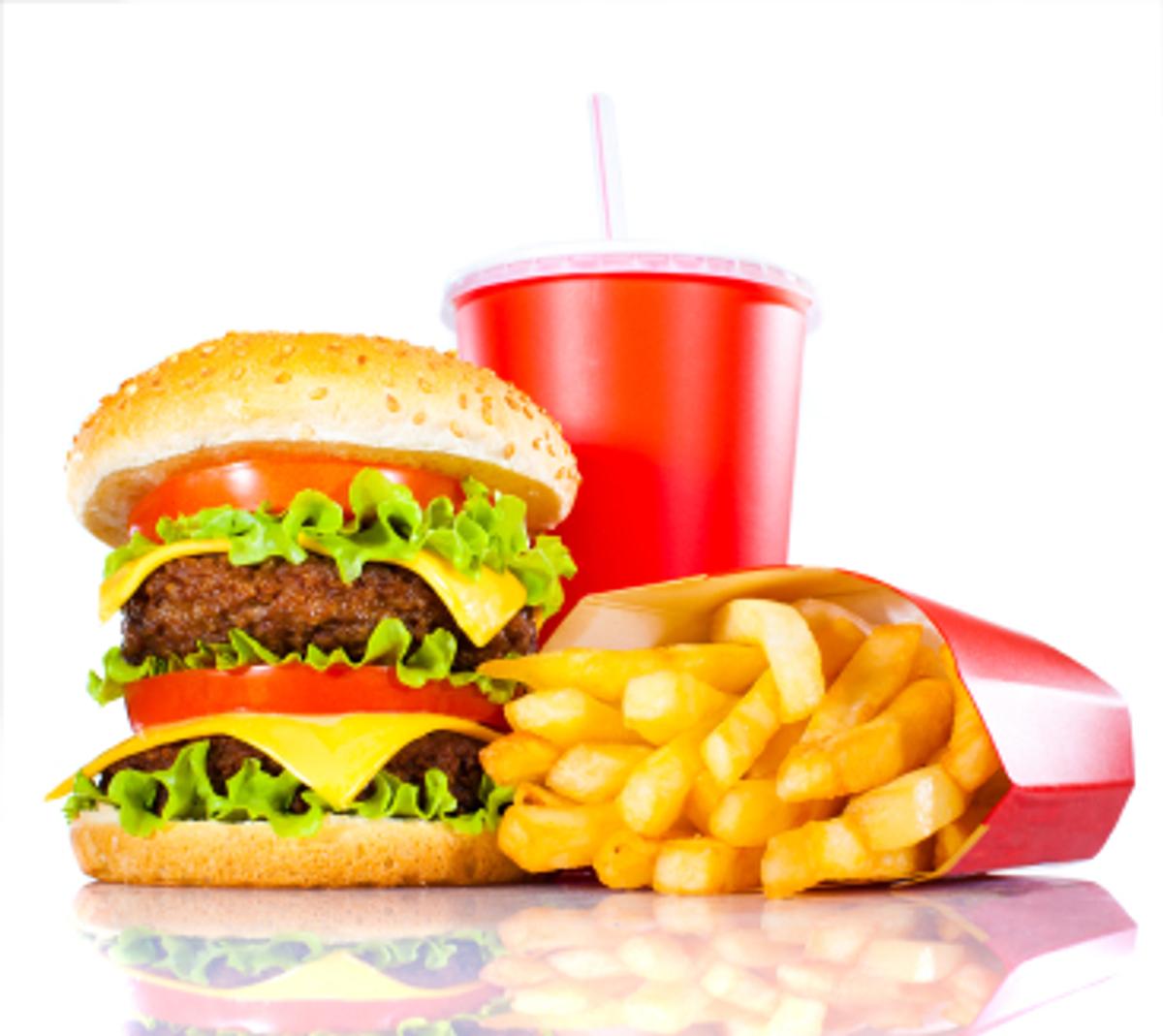 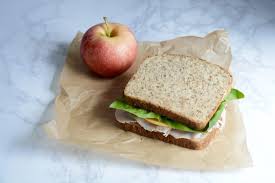 Key funding challenges in forests, fire, and water
Limited funding for projects on private lands

Limited funding for science/outcomes monitoring, despite demand for metrics and reporting 

Limited funding to support collaboration between project partners/shared stewardship,

Limited funding for project planning and design needed to build project pipelines, plan bigger and longer, and meet thresholds for public funding. 
Meeting some of these challenges will require looking towards more complex financing solutions.
Finance solutions need to start in the places where the greatest difficulties lie. Some key challenges that we’ll discuss today:

Public funding is frequently available primarily on a reimbursement basis

Unrestricted or less-restricted funding is scarce, leaving hard-to-fund but essential activities uncovered

Match requirements and disconnected funding cycles can delay projects and limit scale
Emerging Examples and Opportunities
A few observations
Only a few are currently finding places to deploy capital; many are unwilling to risk time, energy, and resources in developing new models.
Bridging this gap will require more creative, deeper, and sustained engagement between funders, project developers, and conservation finance organizations.
Partnerships will be key. 
Getting conservation finance done can require substantial organizational capacity.
The capacities to source, design, and develop projects, raise and manage funding, and monitor outcomes will rarely exist in a single organization. 
In most cases this work is better achieved through partnerships between on-the-ground partners, funders, and financing entities.
There is far more funder interest in conservation finance than actual investment in it. 
Many foundations are interested in PRIs, blended finance, and new ways to leverage public funding. 
Many corporate interests are looking for opportunities to meet ESG goals and invest in reputation-building projects.
Many investors are seeking to deploy impact-oriented capital that achieves investment returns.
Many public agencies are looking to NGOs and local partners to fill ongoing gaps – gaps which prevent the deployment of public funding, limit participation in their programs, or inhibit the use of new models and approaches.